DECISION MAKING
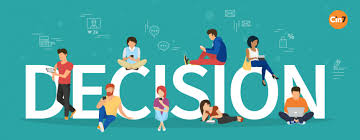 S.JAYALAKSHMI
Assistant Professor
BON SECOURS COLLEGE FOR WOMEN,  THANJAVUR.
OVERLEAF
DEFINITION
PROCESS 0F DECISION MAKING
TYPES OF DECISION MAKING
DELEGATION OF AUTHORITY
OBSTACLES OF AUTHORITY
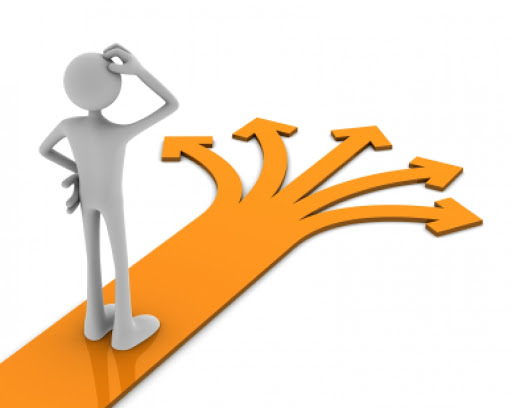 Definition:
Decision making is the selecting         of an alternative, from two or more alternatives, to determine an opinion or a course of action.    
                                                  - George terry
1. Identify and understanding the problem
4. Evaluating the alternative solution
7. Review
2. Making an analysis of the problem
5. Selecting the best
 solution
PROCESS OF DECISION-MAKING
3. Identifying alternative solutions
6. Implementing the decision
Organisational decisions
Personal decisions
TYPES OF DECISIONS
Strategic or basic decisions
Routine or repetitive decisions
Policy decisions
Operating decisions
Programmed or structured decisions
TYPES OF DECISIONS
Non-programmed or unstructured decisions
Individual decisions
Group decisions
DELEGATION OF AUTHORITY:
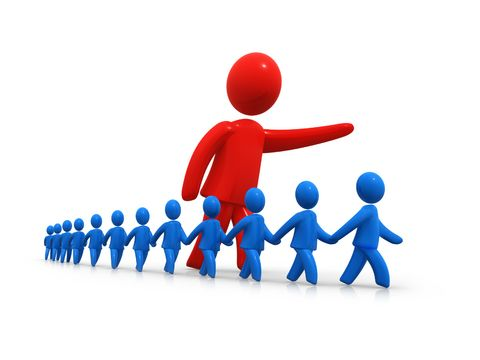 Delegation of authority is only the process of transfer of authority by a superior to his subordinates to enable the latter to perform the task assigned.
OBSTACLES TO DELEGATION
Problems of superiors
Problems of subordinates
Organisational problems
Superiority Complex
PROBLEMS OF SUPERIORS
Desire of Domination
Personal Incompetence
Lack of Self - Confidence
Fear of Criticisms
PROBLEMS OF SUBORDINATES
Lack of Incentives
Lack of Resources
ORGANISATIONAL 
PROBLEMS
Absence of Proper control 
System
Lack of able Managers